International Foods
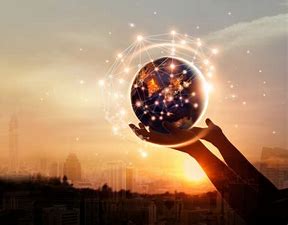 Persimmon: Israel
Spiced Bun: Jamaica
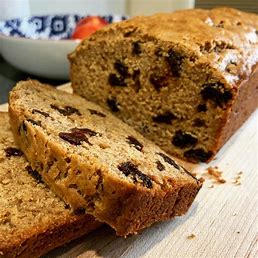 Covrigei De Casa: Romanian Savoury biscuits
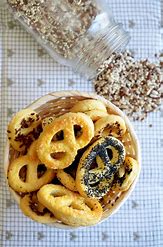 Fursecuri Si Prajituri – Romanian Cookies
Albanian Traditional Biscuits
Cassava Chips – Indonesia /Guyana
Pakoras and Samosas:Pakistan
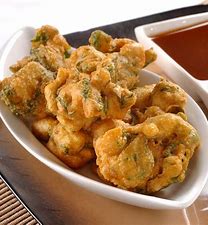 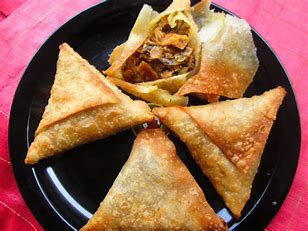 Salted Sticks: Poland
Turkish Delight: Turkey
Falafel: Mediterranean
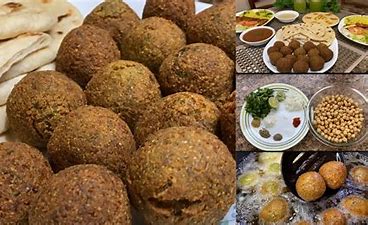 “Bakes”/Salt fish FrittersBarbados/Jamaica
Fish Cutlets: Sri Lanka
Patties: Jamaica
Milk Toffee: Sri Lanka
Mexican Blackbean Chili Chocolate Brownie
Suppli - Italy
Dalir Bora (Lentil Pakora)- Bangladesh
Sweet Potato Pudding (Jamaica)